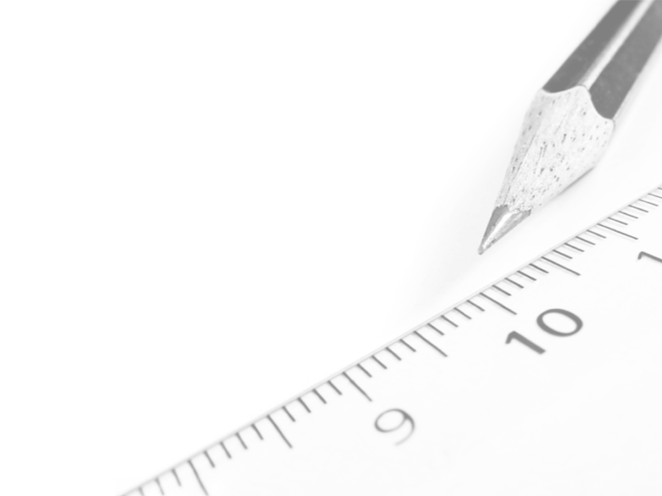 Geometry- Lesson 8
Solve for Unknown Angles- Angles in a Triangle
Essential Question
Review of previously learned Geometry Facts
Practice citing the geometric justifications for future work with unknown angle proofs
You Should Now Know How to Solve for Unknown Angles Involving …
Lines 
Angles at a point
Transversals
Angles in triangles
We are now going to use this to expand to a variety of diagrams involving one or more of these things.
Answers to Lesson 7 Problem Set
1.	∠𝒂 = 𝟒𝟎°, int. s, alt. s

2.	∠𝒃 = 𝟒𝟖°, corr. s 
	∠𝒄 = 𝟒𝟔°, vert. s, corr. s

3. 	∠𝒅 = 𝟓𝟎°, alt. s 	
∠𝒆 = 𝟓𝟎°, alt. s 	

4. 	∠𝒇 = 𝟖𝟐°, int. s, vert. s
Opening Exercise (5 min)
Find 𝑥 in the figure to the right. Explain your calculations. (Hint: Draw an auxiliary line segment.)
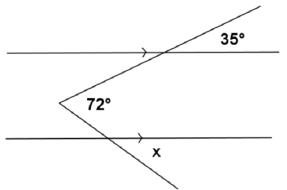 𝒙= 𝟑𝟐°
Discussion (5 min)
Facts about angles in a triangle review
180°
The sum of the 3 angle measures of any triangle is ______ . Abbreviation: ∠ sum of a △

In any triangle, the measure of the exterior angle is equal to the sum of the measures of the _______________ angles. 
Abbreviation: ext. ∠ of a △ 

Base angles of an __________ triangle are equal. 
Abbreviation: base ∠s of isos. △ 

Each angle of an ___________ triangle has a measure equal to 60°. Abbreviation: equilat. △
opposite interior
isosceles
equilateral
Relevant Vocabulary
Isosceles Triangle: An isosceles triangle is a triangle with at least two sides of equal length.
Angles of a Triangle: Every triangle △𝑨𝑩𝑪 determines three angles, namely, ∠𝑩𝑨𝑪, ∠𝑨𝑩𝑪, and ∠𝑨𝑪𝑩. These are called the angles of △𝑨𝑩𝑪.
Interior of a Triangle: A point lies in the interior of a triangle if it lies in the interior of each of the angles of the triangle.
Exterior Angle of a Triangle: Let angle ∠𝑨𝑩𝑪 be an interior angle of a triangle △𝑨𝑩𝑪, and let 𝑫 be a point on line 𝑳𝑨𝑩 such that 𝑩 is between 𝑨 and 𝑫. Then angle ∠𝑪𝑩𝑫 is an exterior angle of the triangle △𝑨𝑩𝑪.
Exercises (30 min)
Try these exercises on your own and we will review as a class. We will do the first one together.
1.)    Find the values of 𝒂 and 𝒃 in the figure to the right. Justify 	  your results.
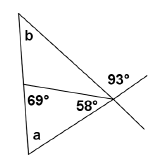 53˚
∠𝑎 = _____
40˚
∠b = _____
For each figure in 2-11, determine the measures of the unknown (labeled) angles. Give reasons for your calculations
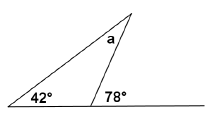 2.)
𝒂 = 𝟑𝟔°, ext.  of a △
3.)
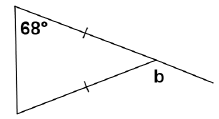 𝒃 = 𝟏𝟑𝟔°, base s of isos. △, 
		  sum of a △, 		  		 s on a line
4.)
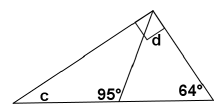 𝒄= 𝟐𝟔°,  sum of a △  
𝒅 = 𝟑𝟏°, s on a line, 
			 sum of a △
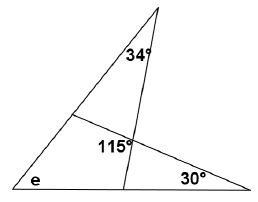 5.)
𝒆 = 𝟓𝟏°, s on a line, 
		     sum of a △
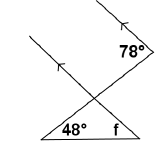 6.)
𝒇 = 𝟑𝟎°, corr. s, s on a line, 
				  sum of a △
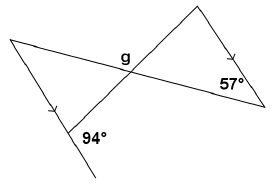 𝒈 = 𝟏𝟒𝟑°, alt. s, s on a line, 
			   sum of a △, 					  s on a line
7.)
𝒉 = 𝟏𝟐𝟕°, use an auxiliary line, 
			 s on a line, 			 			 s on a line, 
			  sum of a △, 			 		 s on a line
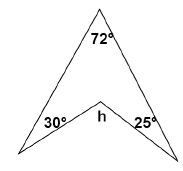 8.)
9.)
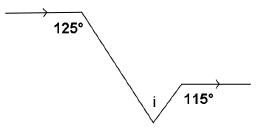 𝒊 = 𝟔𝟎°, alt. s, 	
		    s on a line, 
		    s on a line, 
		     sum of a △
10.)
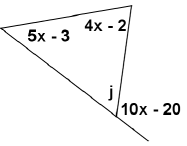 𝒋 = 𝟓𝟎°, alt. s, 
		     s on a line e
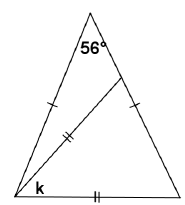 11.)
𝒌 = 𝟓𝟔°, base s of isos. △, 
		       sum of a △
Exit Ticket
Find d and x
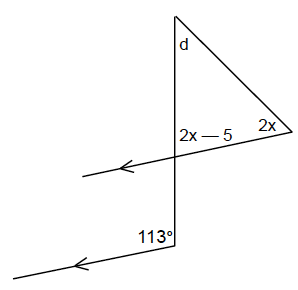 d = ________ 
𝑥 = ________
36˚
41˚
Do Problem Set for Lesson 8!